Photosynthesis, Canopy Physiology & Micrometeorology
Please read Bonan, Chapter 16-17
Leaf Anatomy
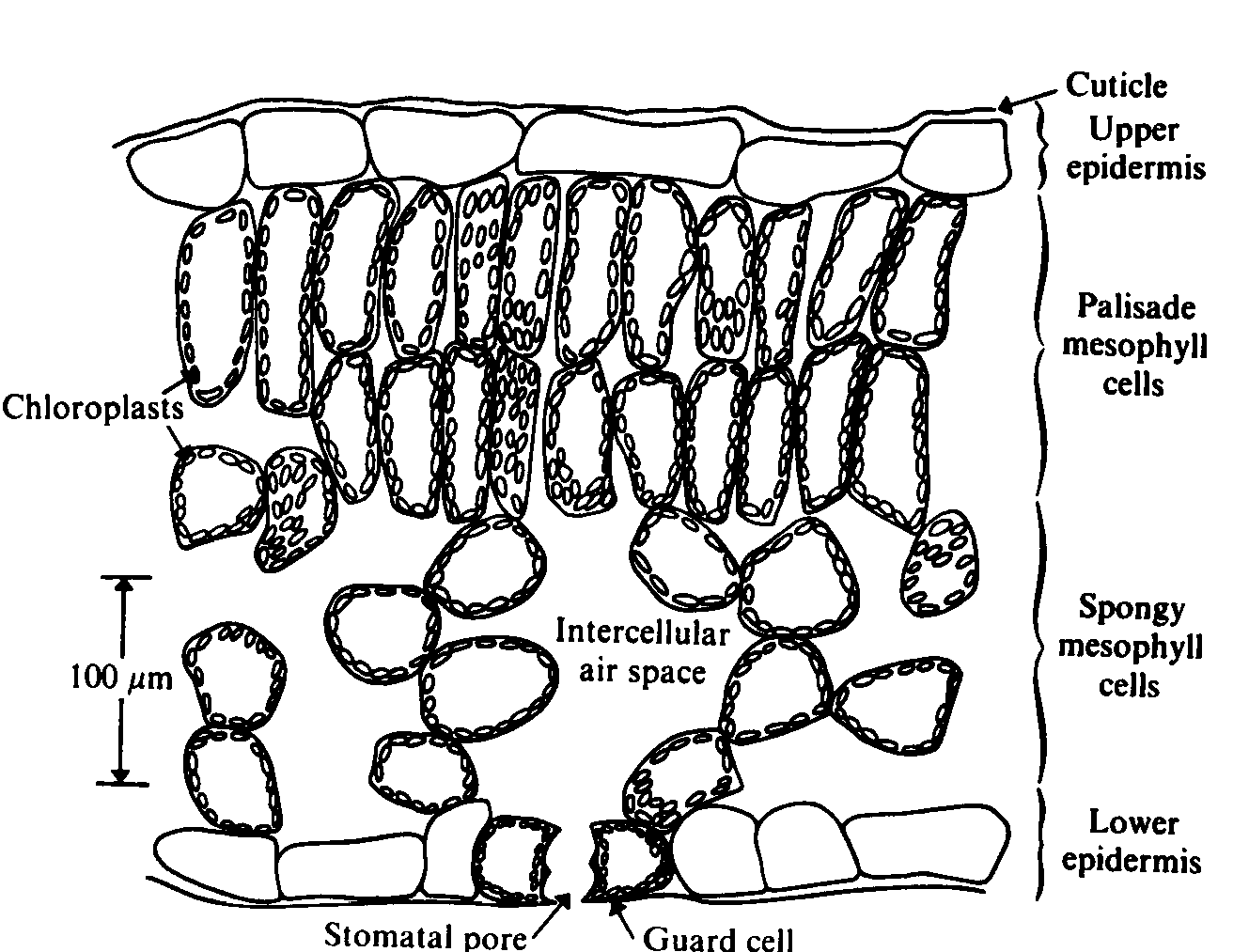 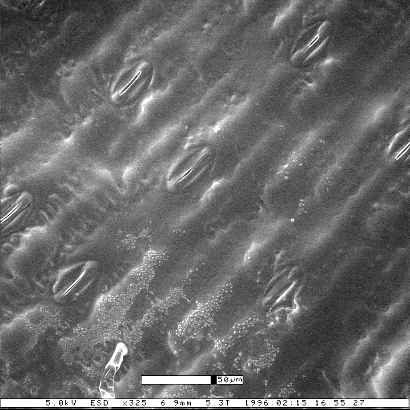 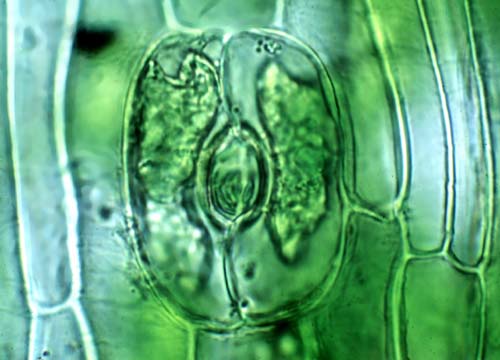 Stomate
(pl. stomata)
Leaf Fluxes and Resistances
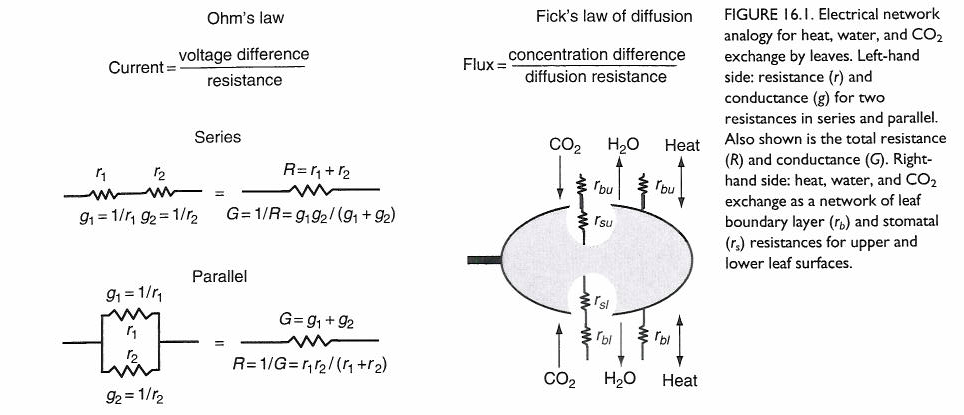 Many leaves have stomata only on lower surface
Heat fluxes don’t pass through stomata
Resistors in series
add resistances
Resistors in parallel
add conductances
Adding Resistances
Conductance is the reciprocal of resistance
Total resistance of a series of resistors is the sum of the individual resistors
Total conductance of a set of resistors in parallel is the sum of the individual conductances
Stomata and Leaf Boundary Layers
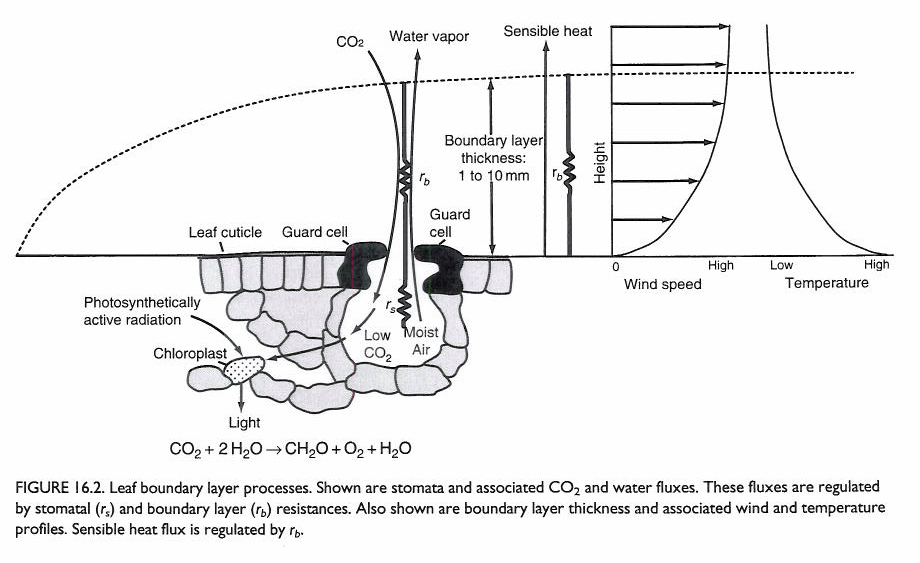 Stomatal conductance is truly molecular
Leaf laminar boundary layer conductance is a mixture of molecular and turbulent diffusion
Laminar Boundary Layer
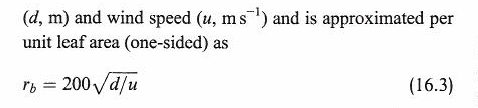 s/m
wind speed (m/s)
leaf size (m)
Flow in canopies is complex
How do we define “wind speed” a few mm above a pine needle?
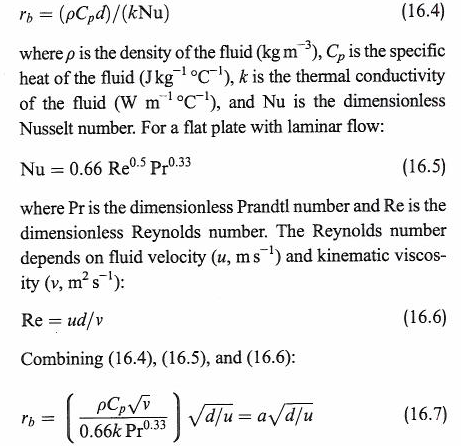 Laminar Boundary Layer Resistance
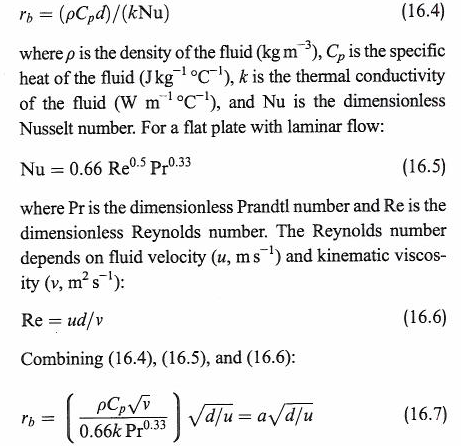 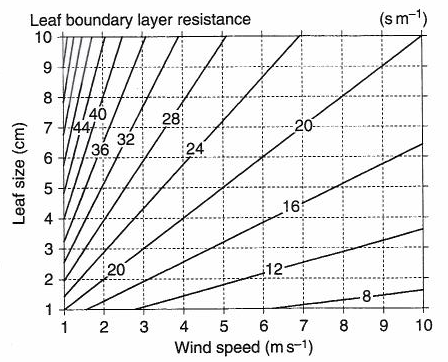 a ~ 200 s½ m-1
Leaf Temperatures
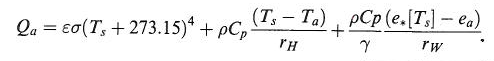 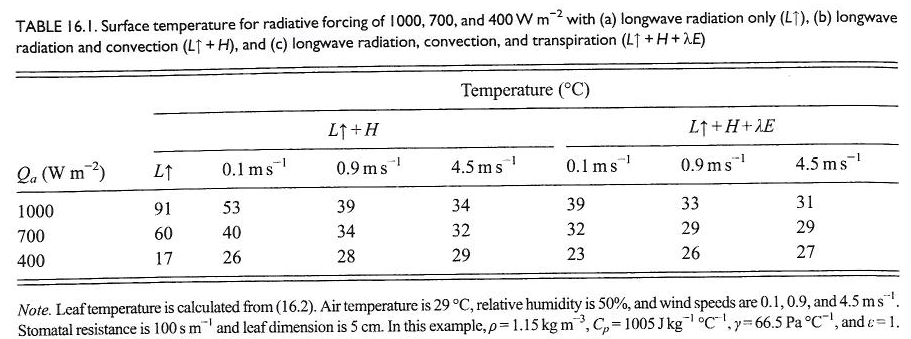 Influence of radiative, sensible, and latent cooling
Without H and LE, leaves get really hot!
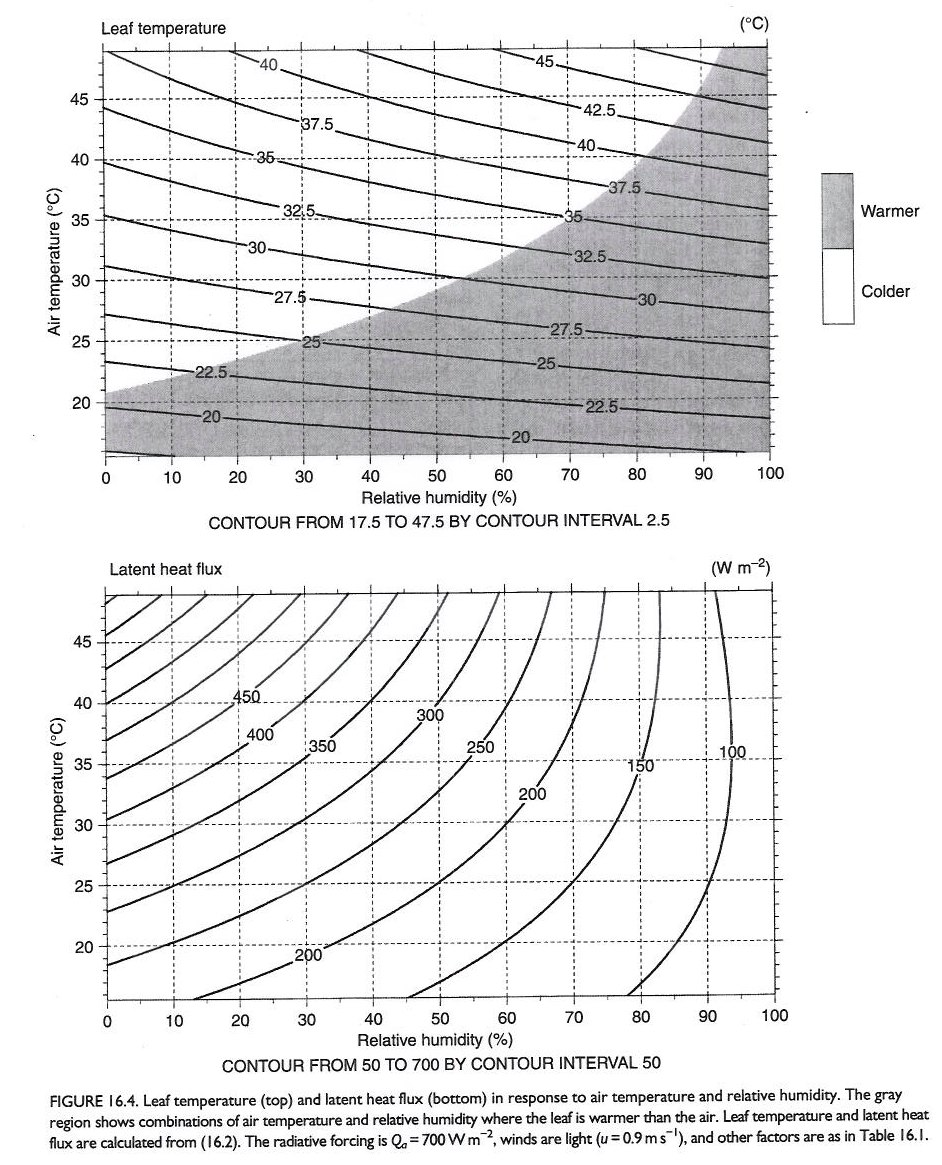 Leaf Energy Balance
Note dependence of latent cooling on air T and R.H.
Leaf may be either warmer or cooler than air
Imagine a forest full of dappled sunlight on a summer afternoon …
Coupling Between Leaf Fluxesand the Canopy Air Space
From Penman-Monteith
LE increases with VPD (duh!)
Lots of leaf transpiration tends to moisten canopy air space (CAS)
Moist CAS suppresses transpiration
Degree of dependence (coupling) depends on rb
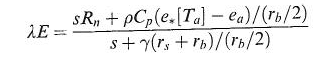 Consider two limiting cases:
rb large, radiation limited
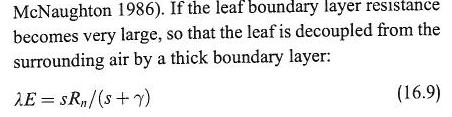 rb small, stomata limited
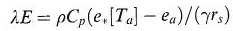 Jarvis and McNaughton (1986)